HR-TEM and EDS investigation of heat treated large grain Nb (221)
Arti Dangwal Pandey
DESY Nanolab
TTC High-Q meeting 08.09.2017
N-infusion of Nb cavities @ DESY
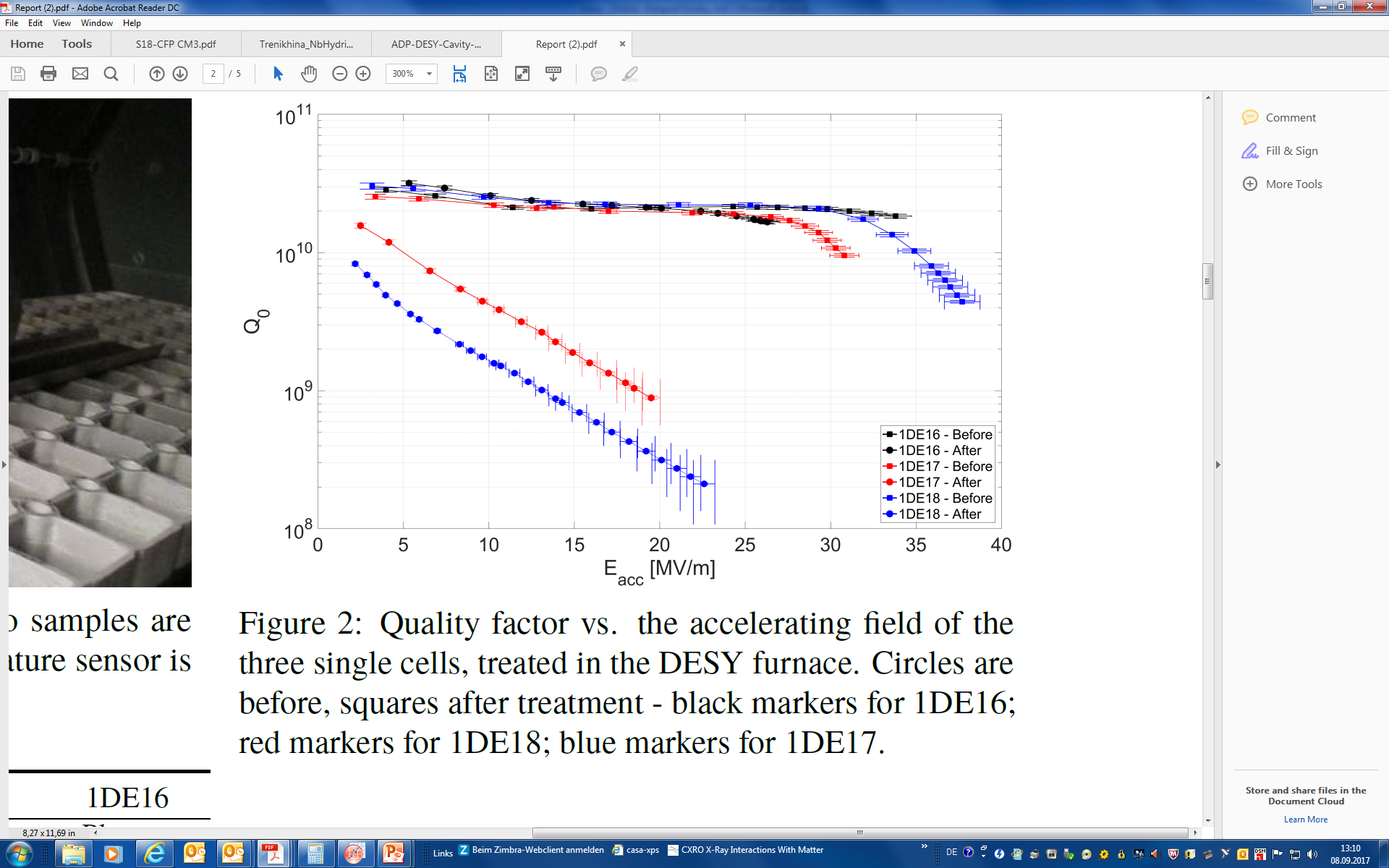 #D5
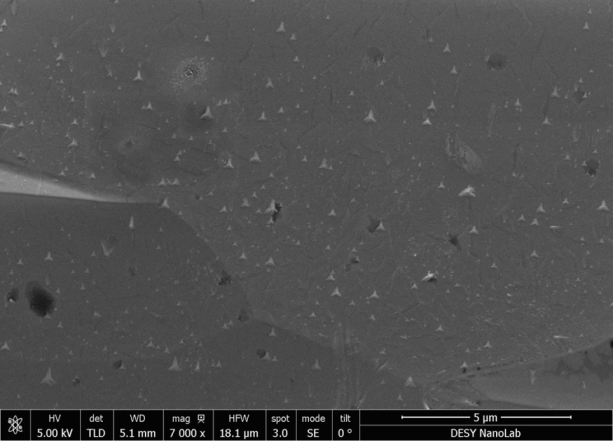 [M. Wenskat - DESY]
Cavity performance deteriorated
	after a heating cycle of 800 °C and 120 °C: 1DE18 in N2 and 17, 16 without N2 
SEM/EDX of samples not conclusive
all containing precipitates of similar shapes
SEM results:
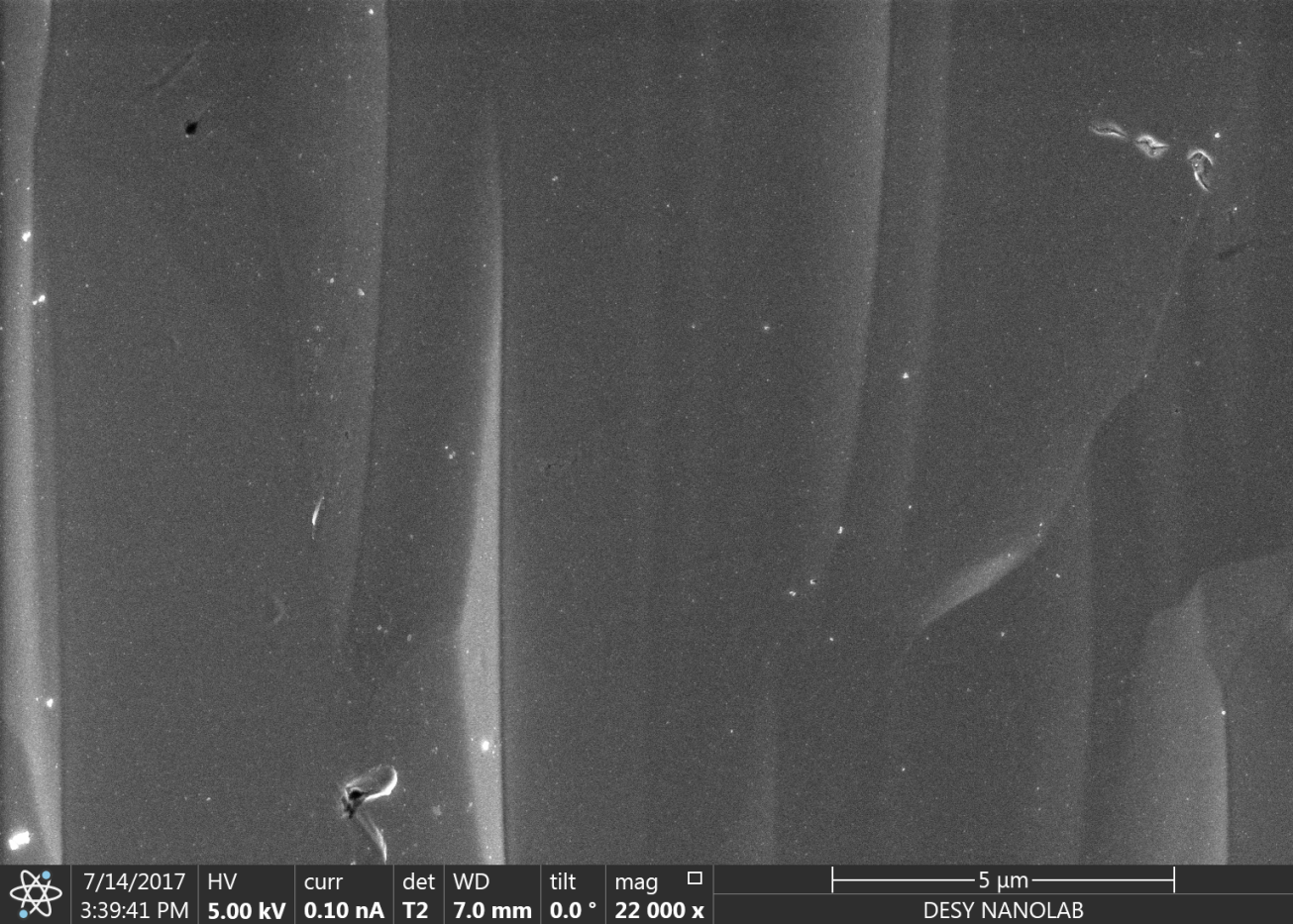 #D6
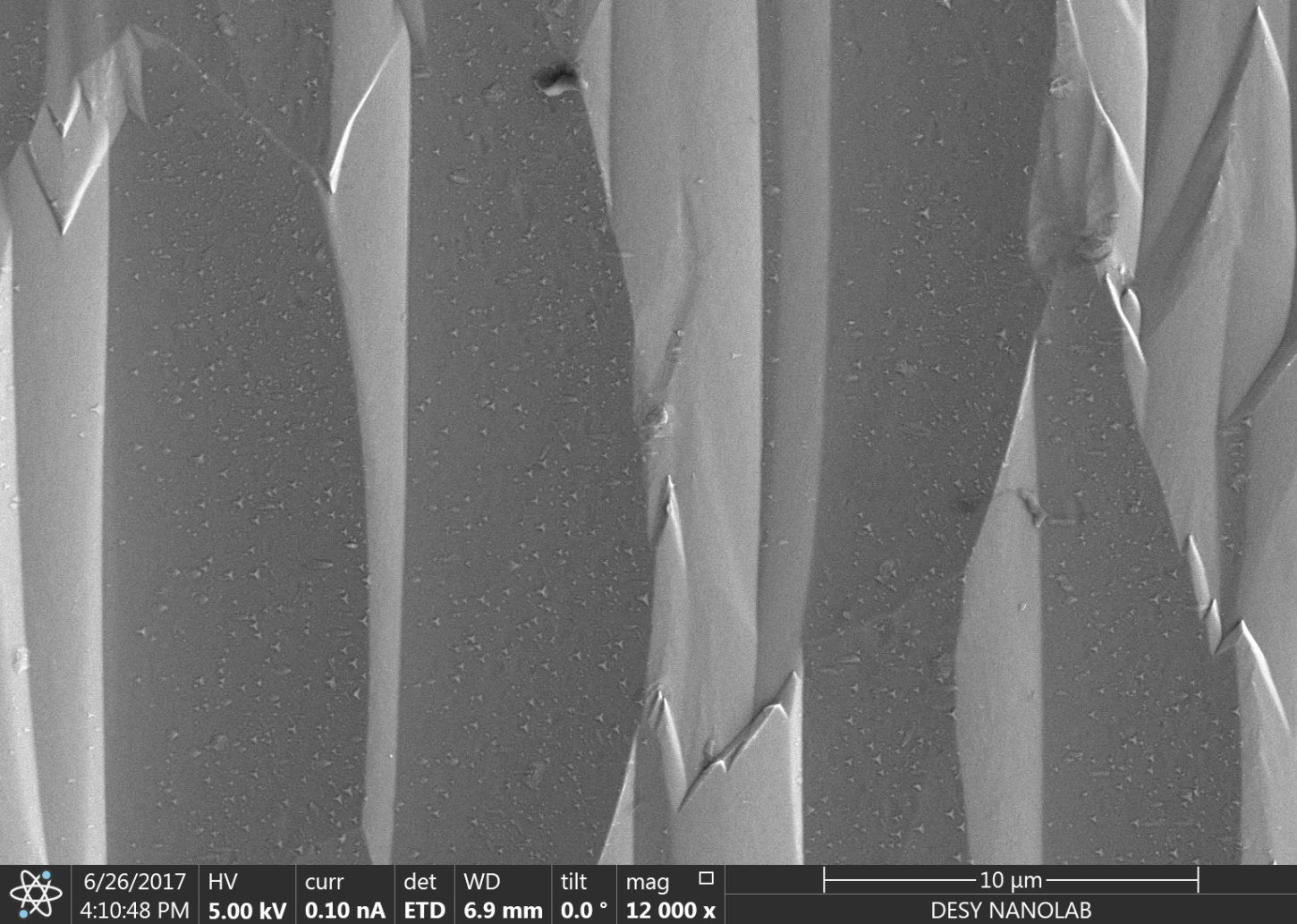 #D5
Samples #D5 and D6: BCP 10 μm- by Alena Prudnikova

#D5:  3h@800°C/48h@120°C without N2 , together with the cavity IDE 16,
	- precipitates appeared on the surface afterwards.
FIB milling of #D5 @ Nanolab
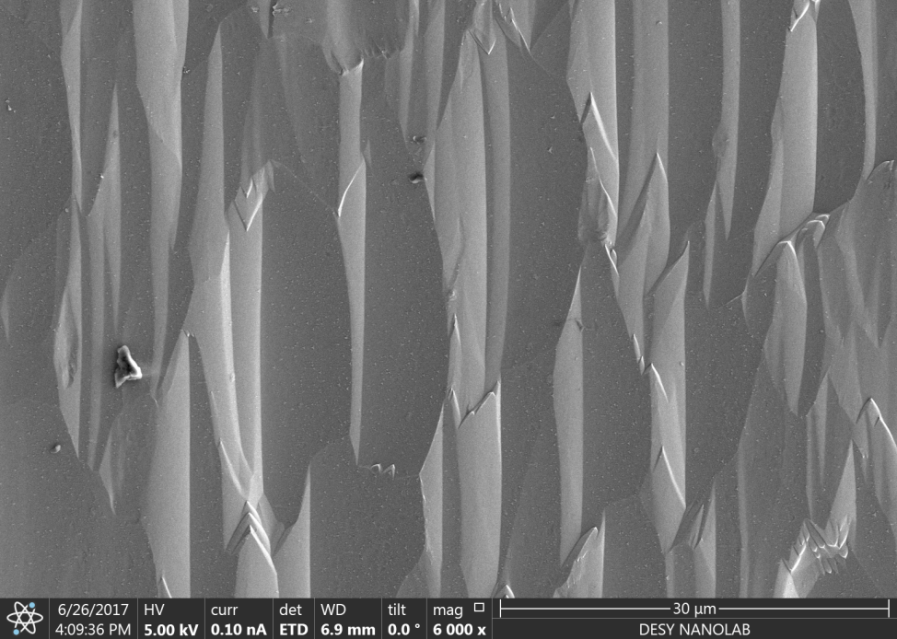 Pt protective layer deposition
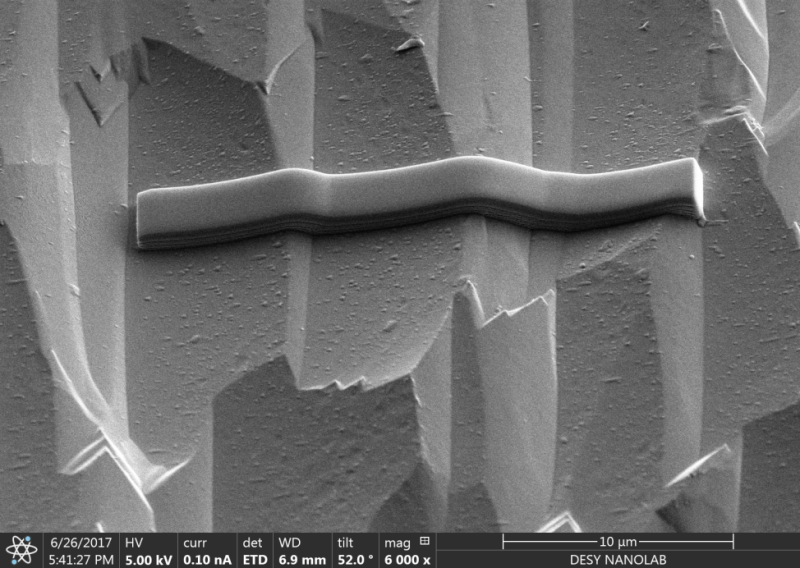 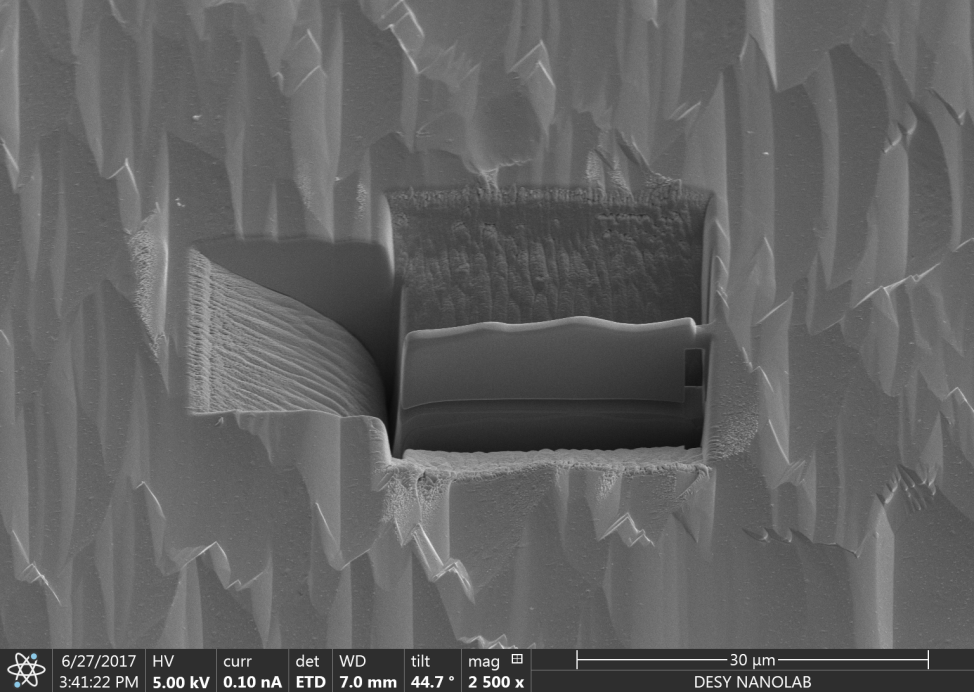 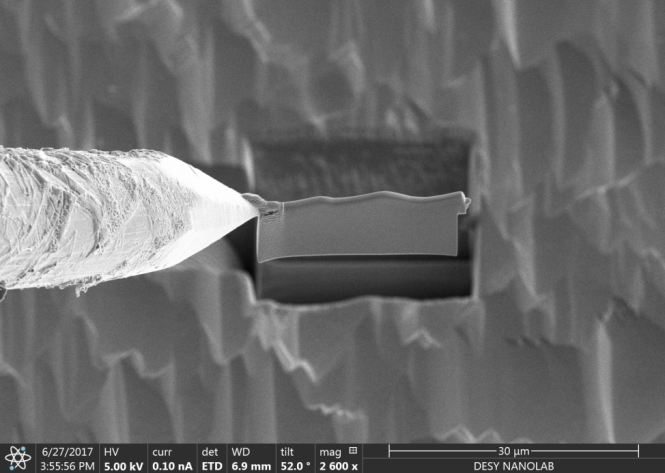 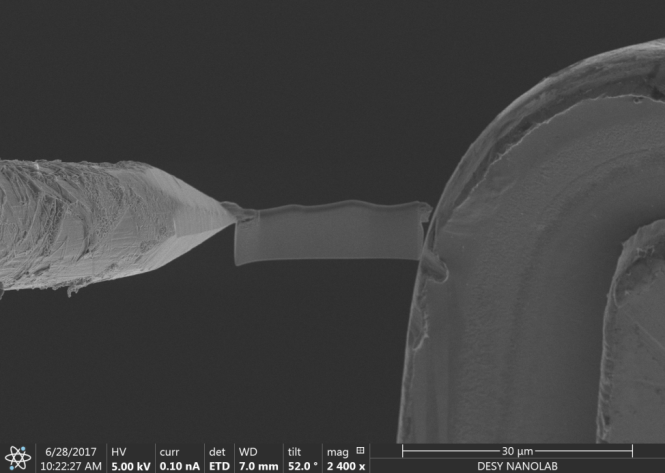 Side view (52°), under-cut
Thomas Keller
[Speaker Notes: 30 kV, 3 nA to 0.3 nA]
#D5:FIB Lamella Overview
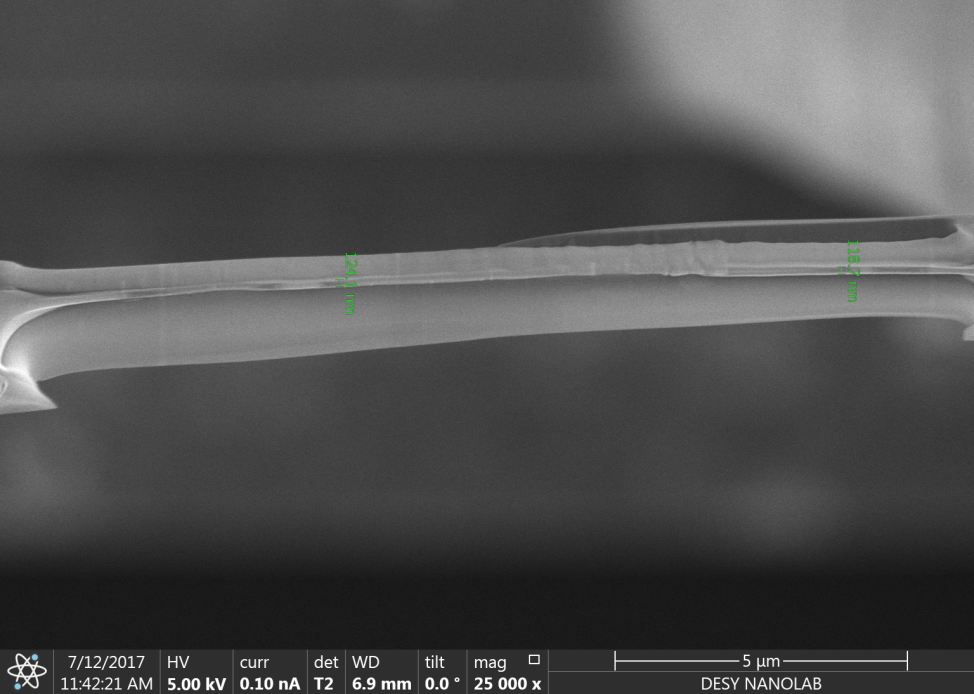 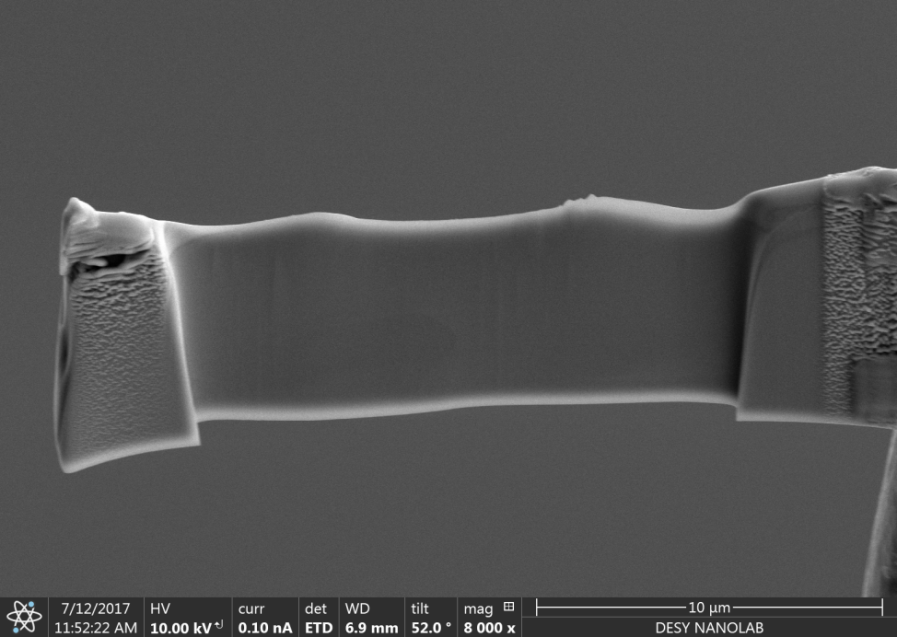 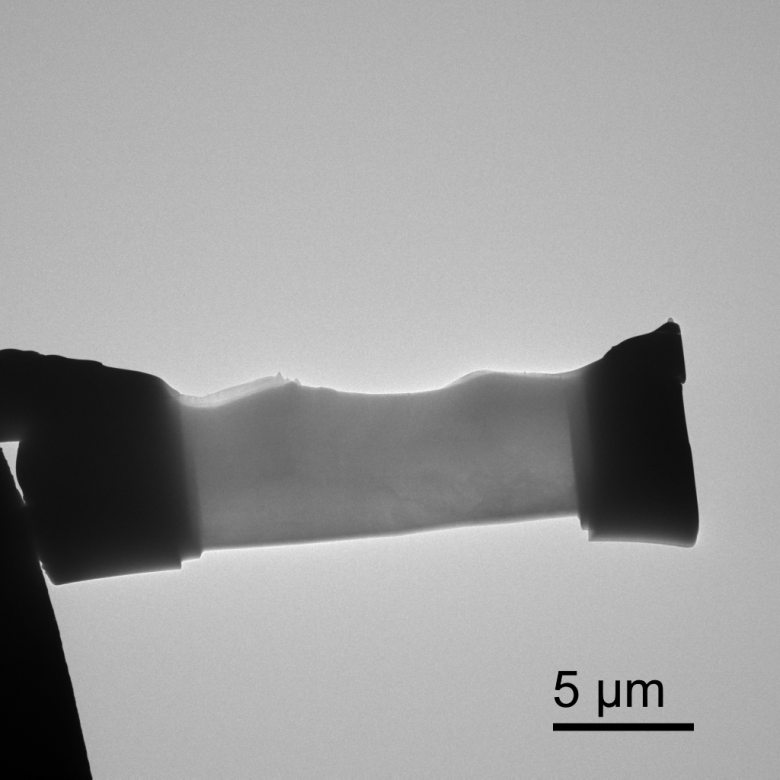 thickness ~ 120 nm
Bright field image of lamella after an additional FIB milling down to ~ 100 nm, just before TEM measurements, performed at electron microscopy facility at TUHH.
[Speaker Notes: 5kV, 13 pA]
#D5:FIB Lamella Overview
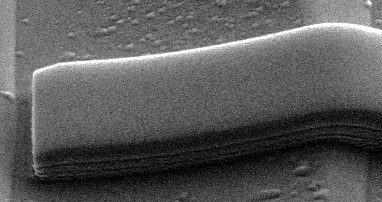 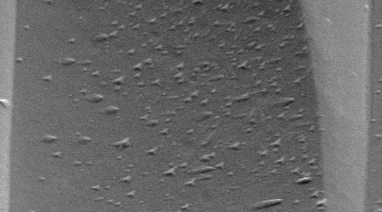 #D5:High resolutionTEM
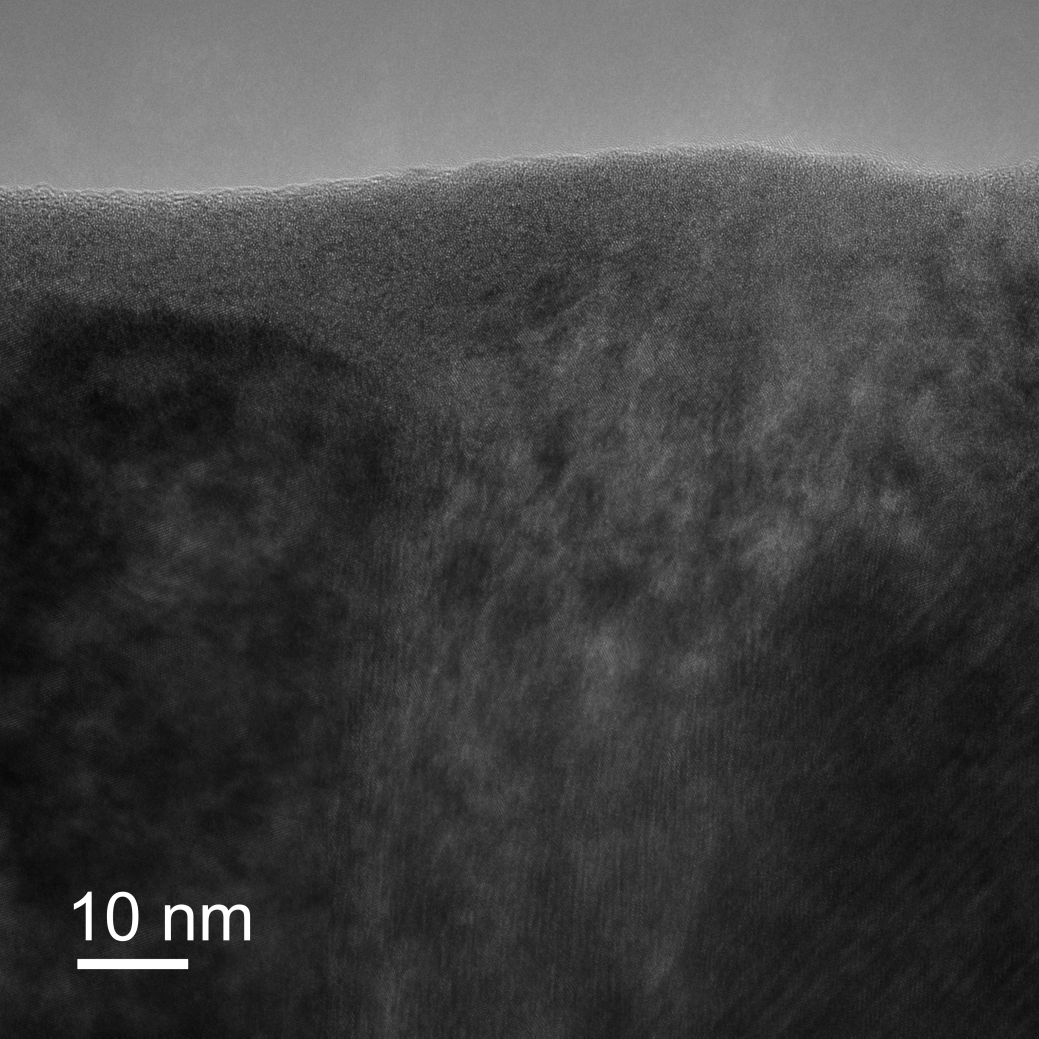 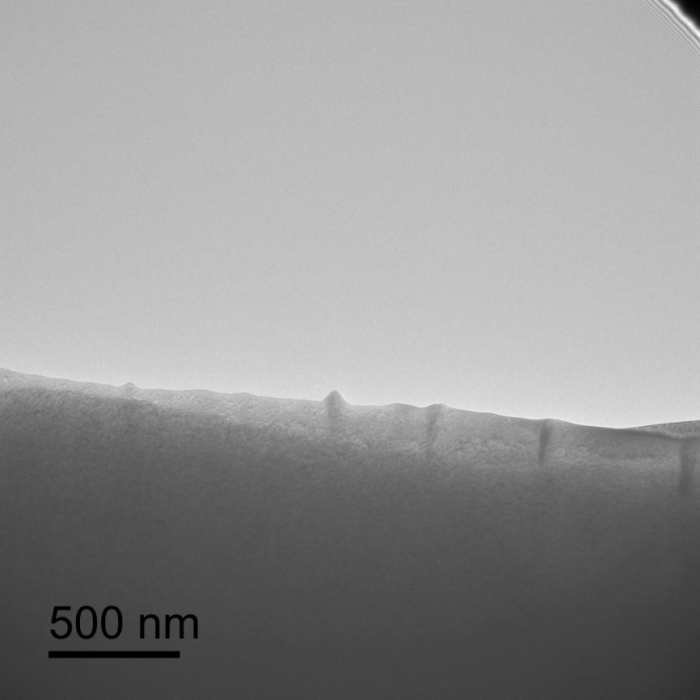 Precipitates intruding
~ 200 nm deep into Nb bulk

- Look very similar to the β-Nb2N precipitates formed on N-doping, as reported by Trenikhina et. al. SRF2015
[Speaker Notes: a FEI Talos F200X (TEM) equipped with a high brightness X-FEG Schottky  emitter and a four quadrant EDX detector system (4 * 30 mm²) with a  solid angle of 0.96 sr (Super-X STEM imaging  with a probe current of 1 nA for EDX (resolution approx. 1 nm) and 50  pA for imaging. (Resolution limit of 1.6 Angstrom (for an optimum specimen)).]
#D5:Electron beam diffraction
without precipitates
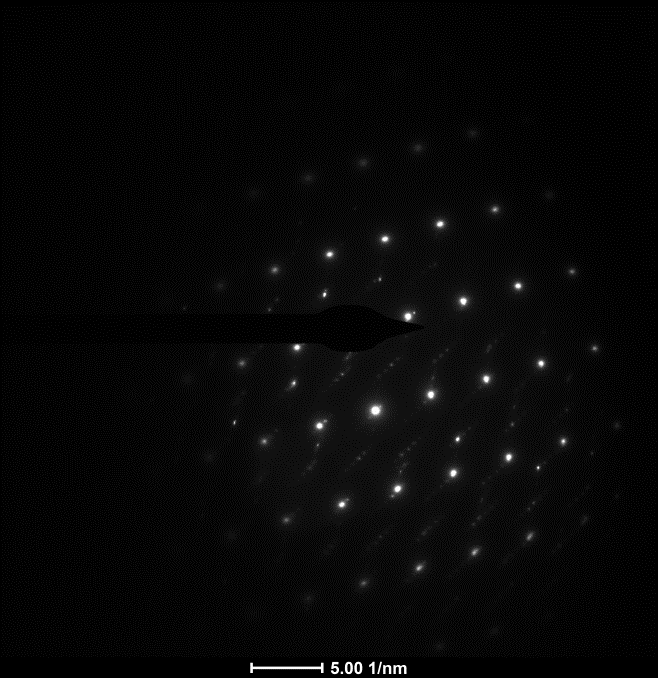 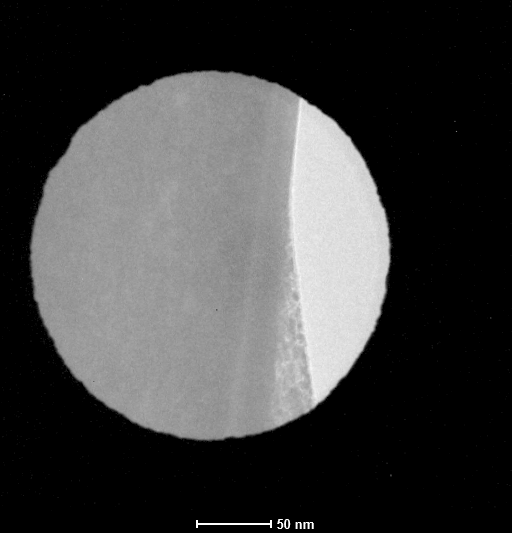 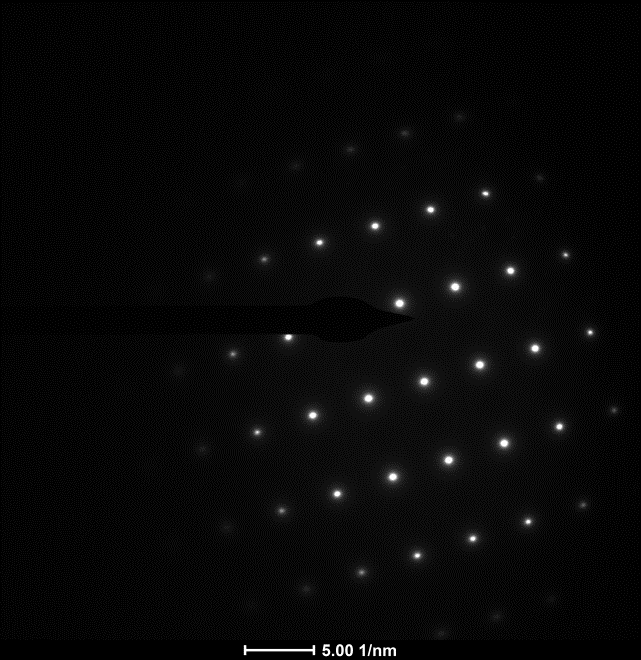 Nb matrix
Area including precipitates show additional reflexes
Energy dispersive spectroscopy (EDS)
C
Pt
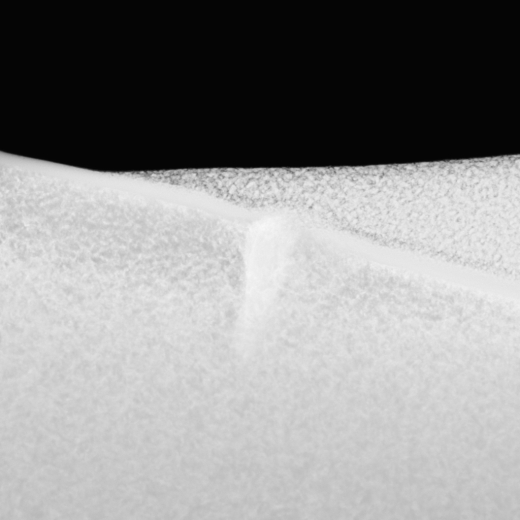 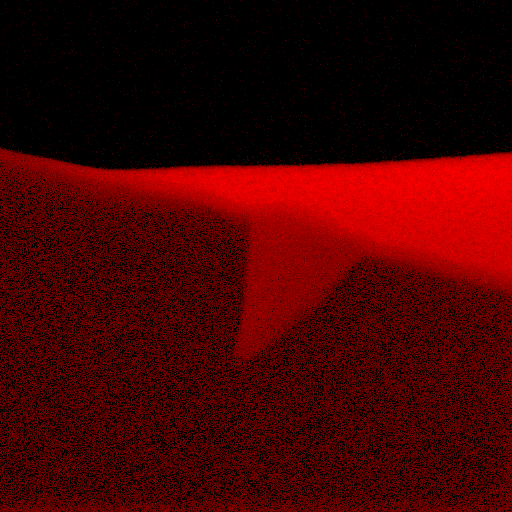 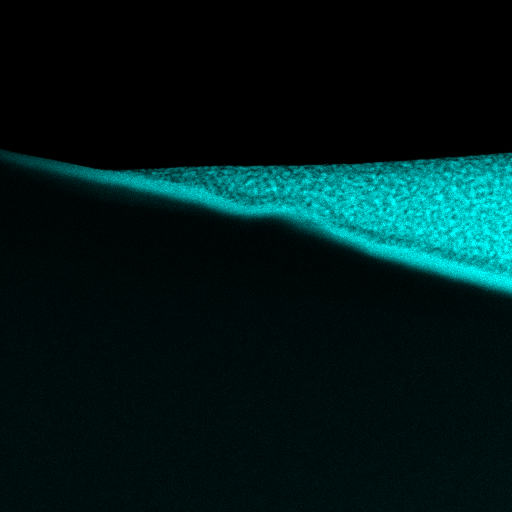 Nb
O
N
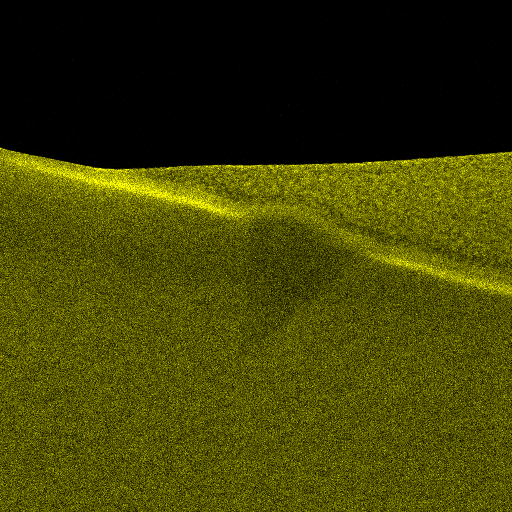 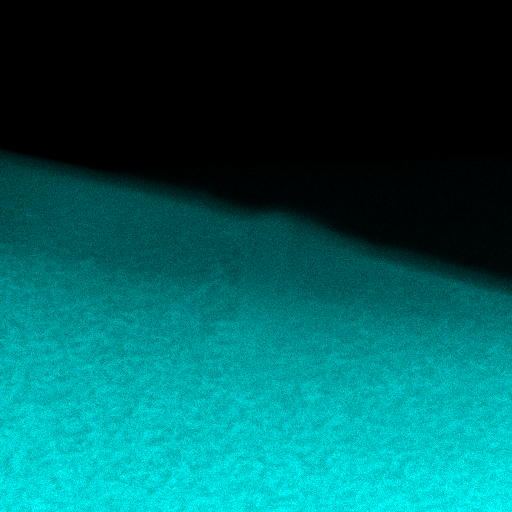 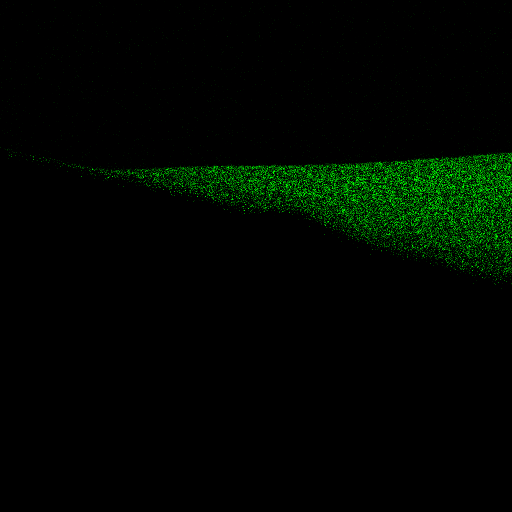 #D5:EDS-MAP
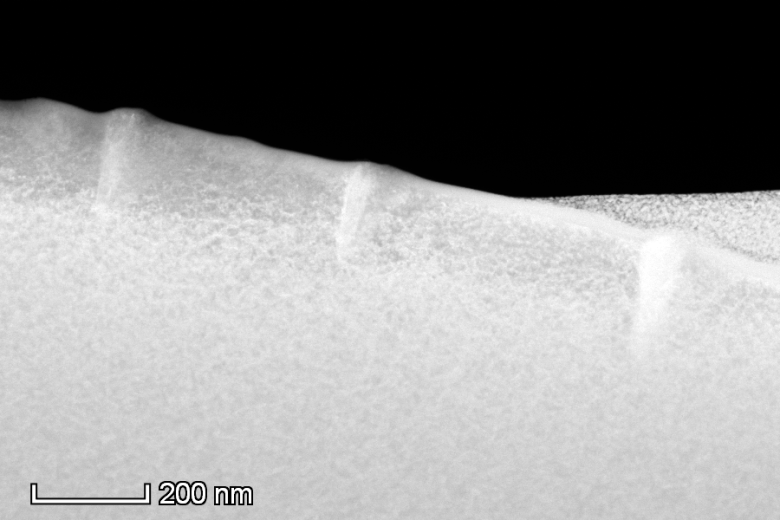 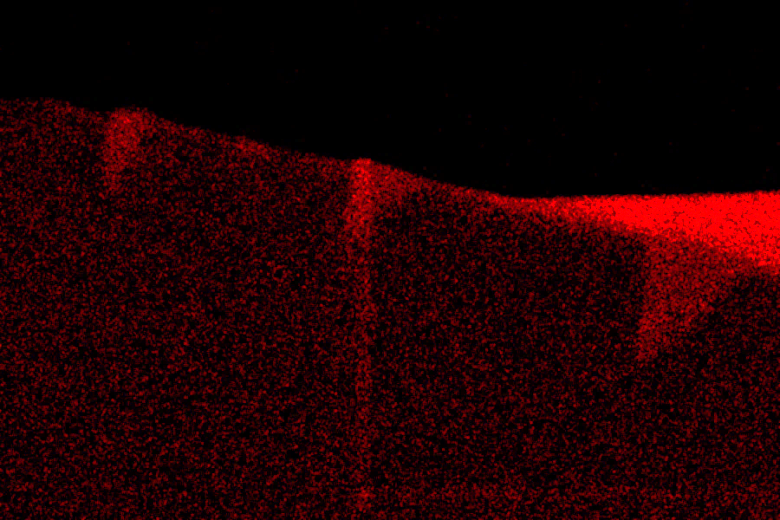 C
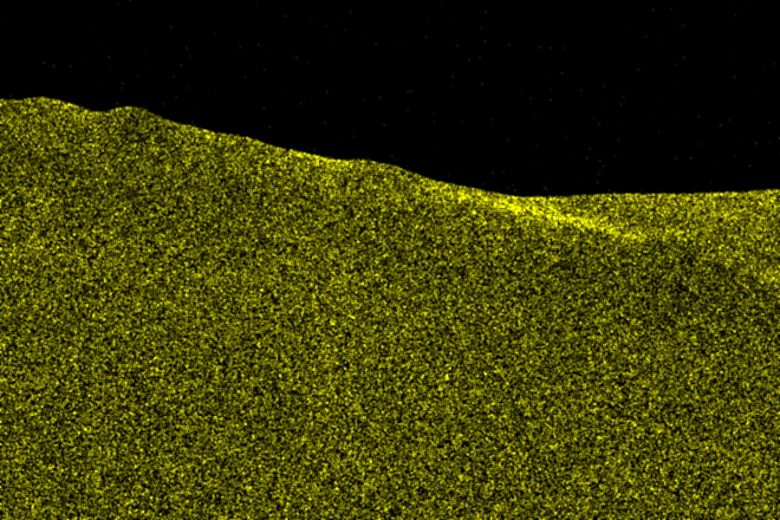 O
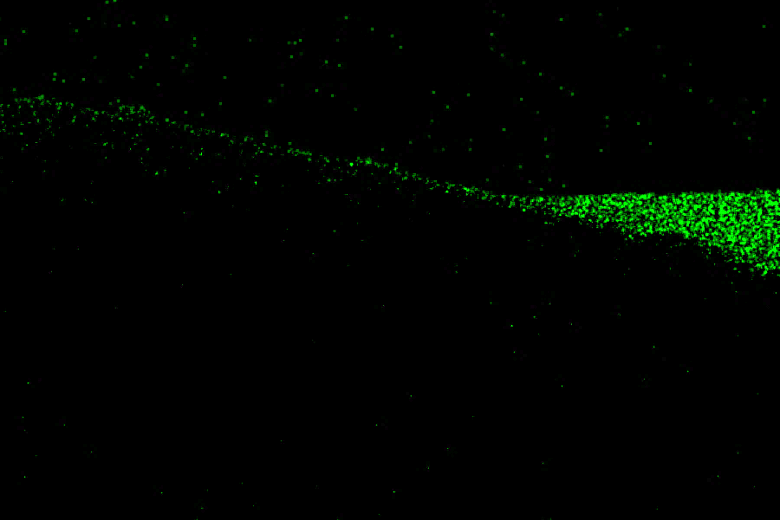 N
# D5: XPS
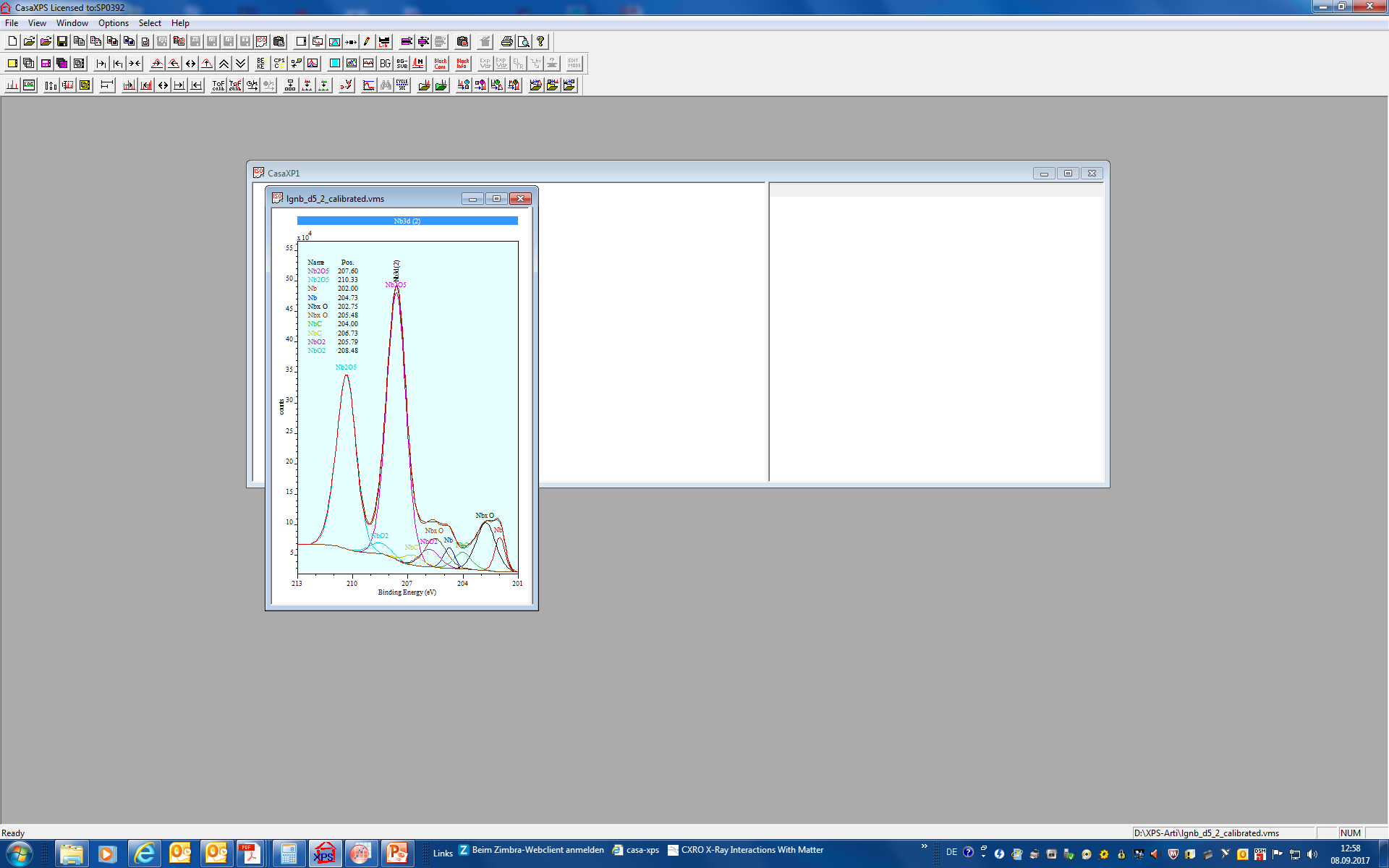 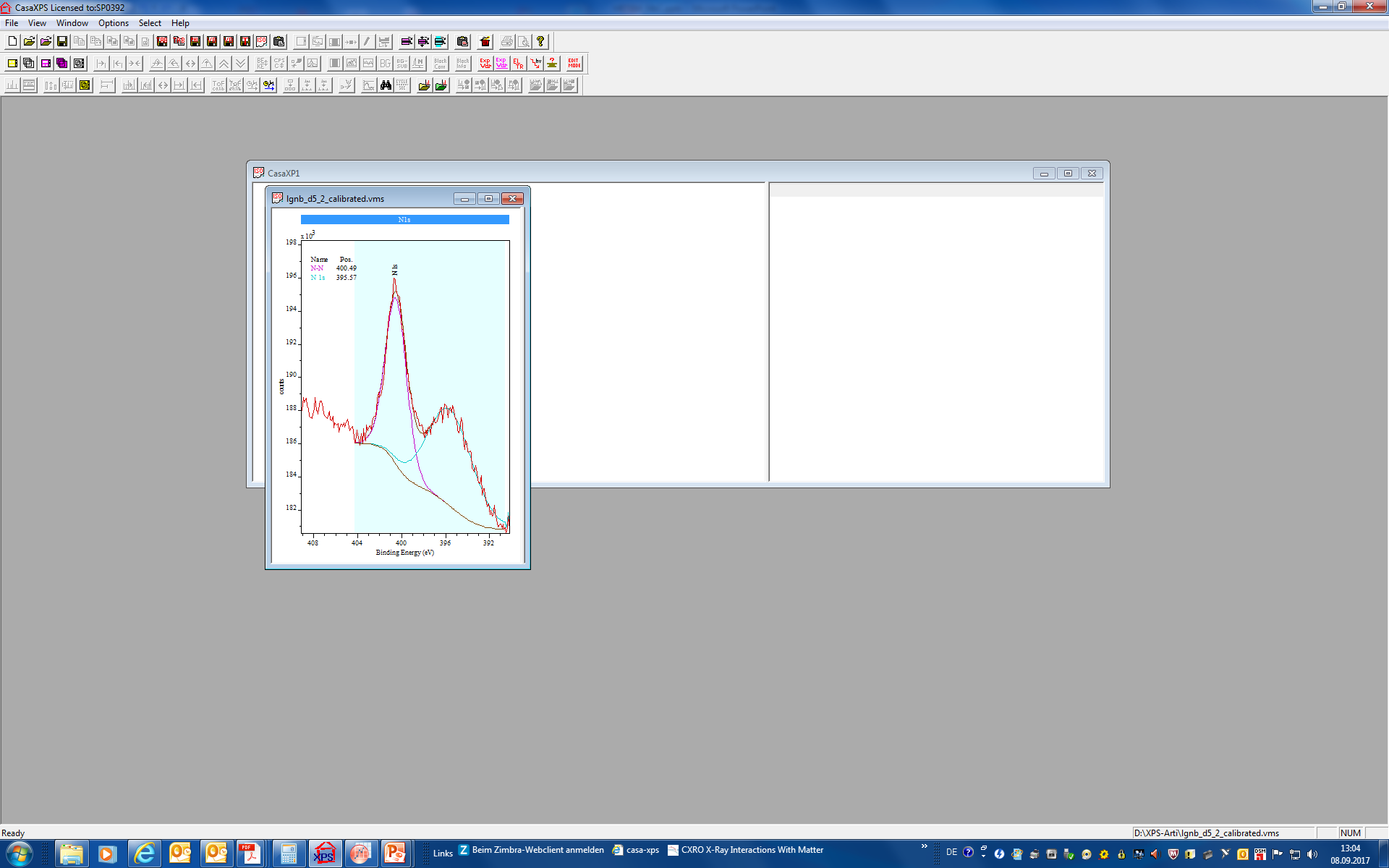 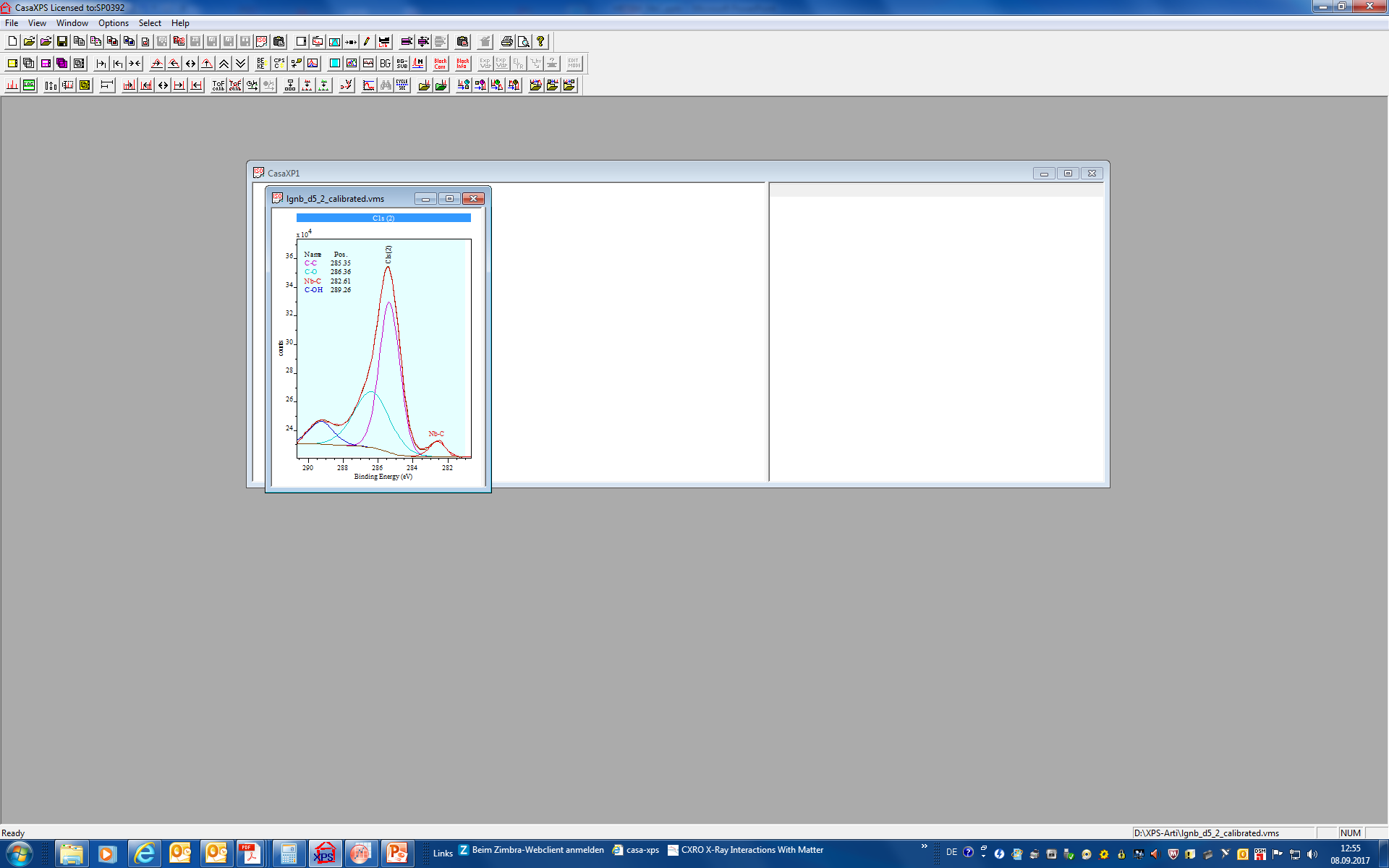 Reference sample # D6
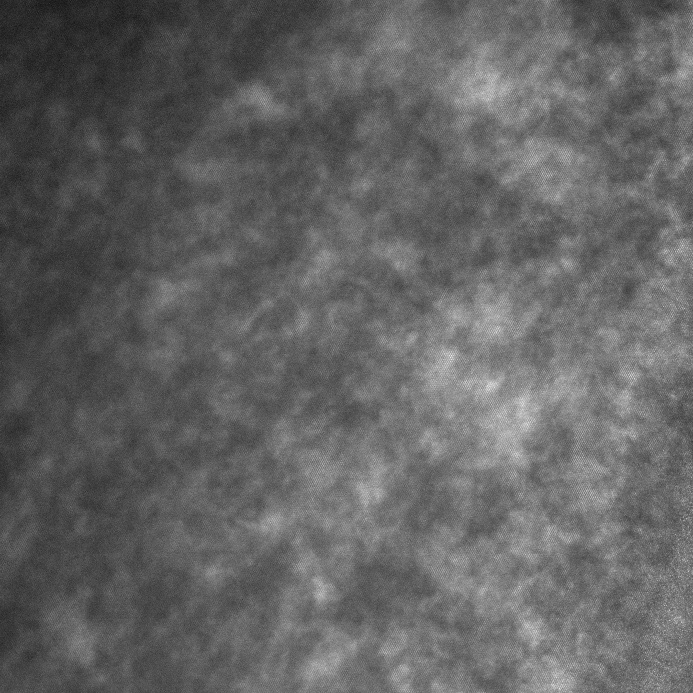 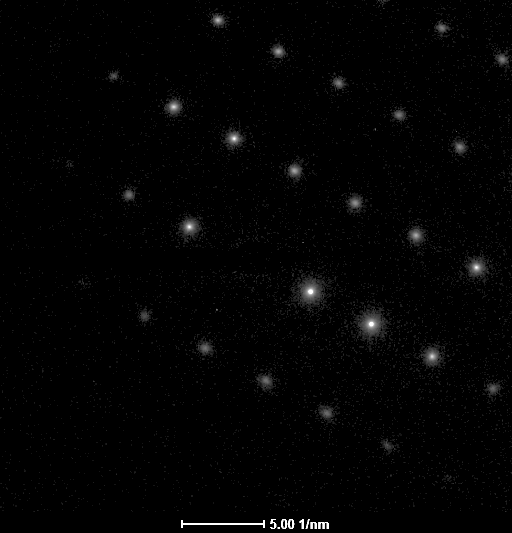 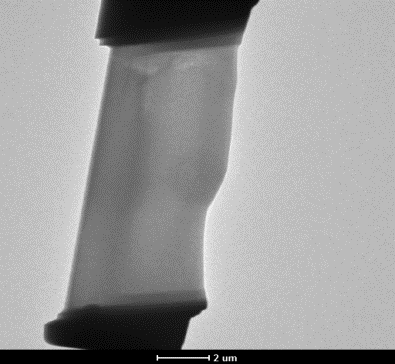 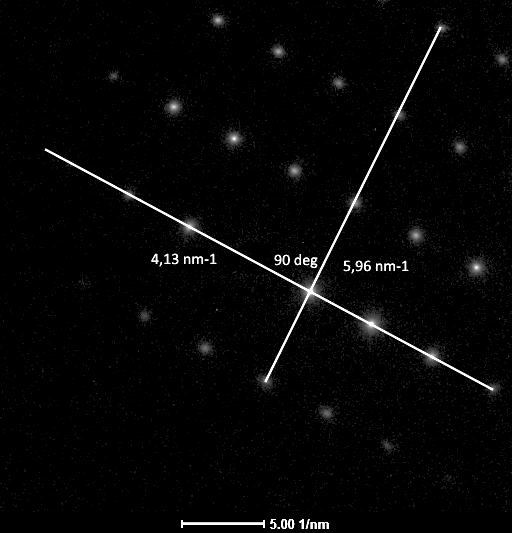 Pure Nb lattice : just beneath Pt layer, 
no additional reflexes observed
[Speaker Notes: Viewing direction is 011]
Reference sample # D6
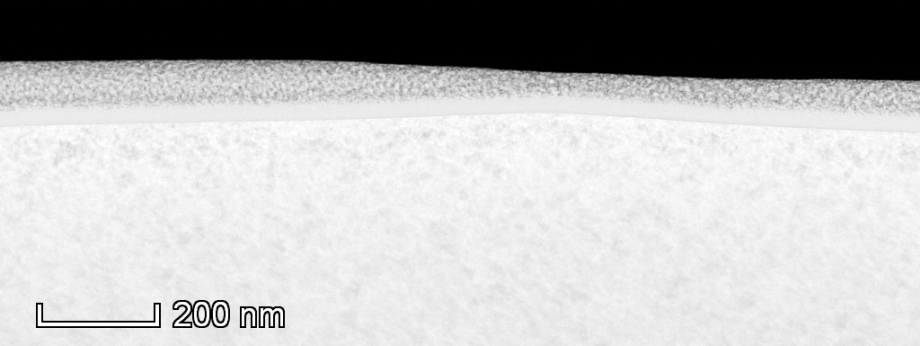 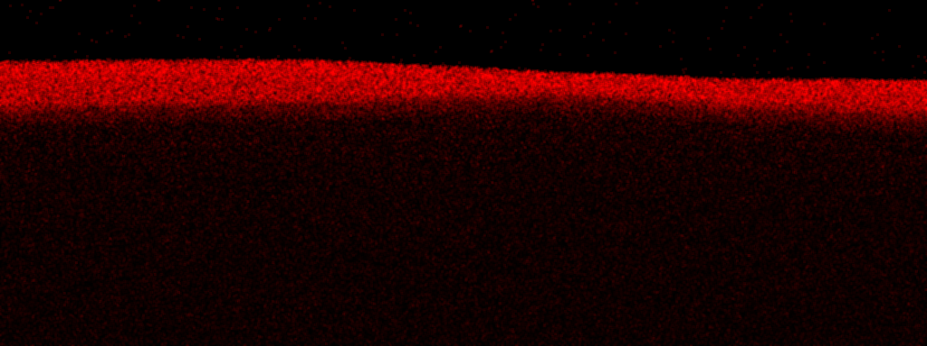 C
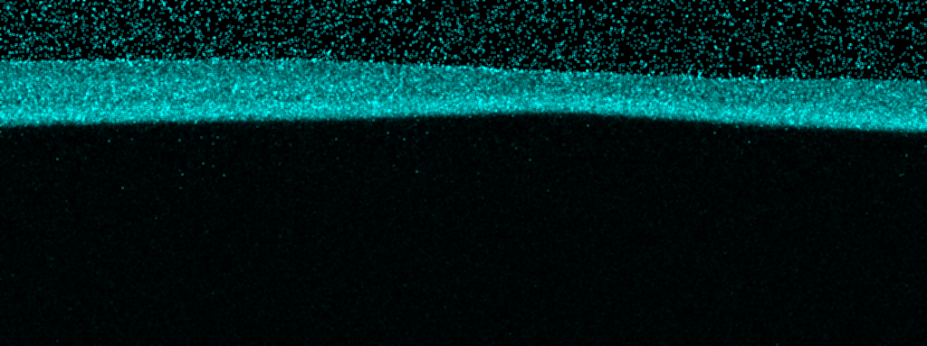 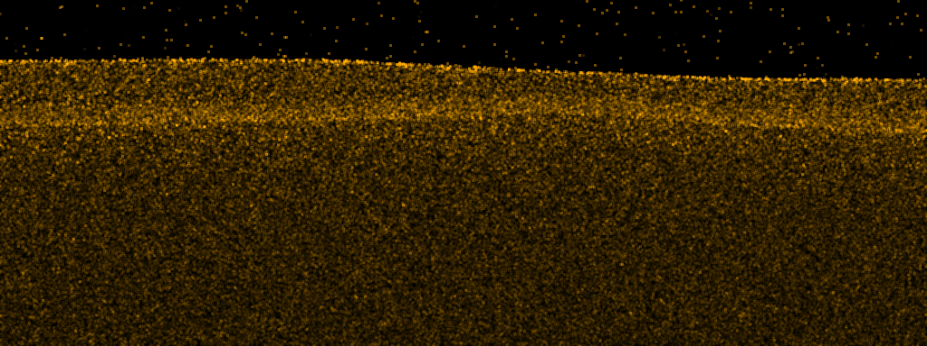 Pt
O
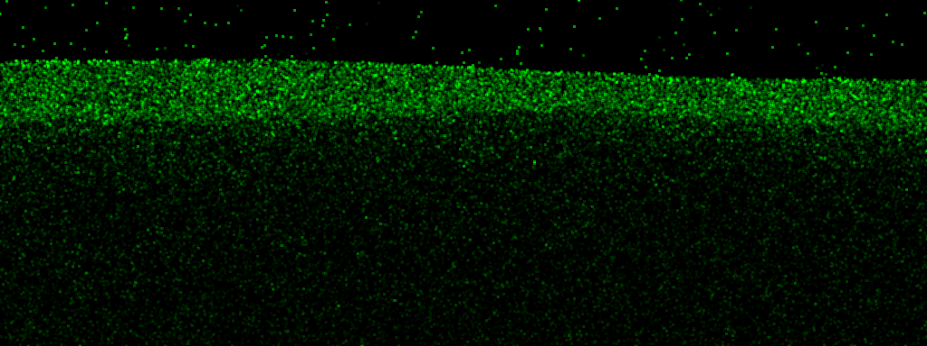 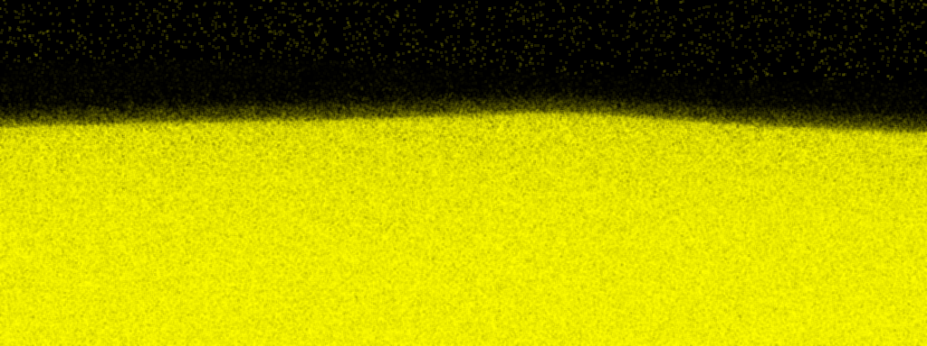 Nb
N
Homogeneous elemental distribution
Summary:
Precipitates intruding  ~ 200 nm deep in to bulk on a heat treated LG Nb
Additional reflexes in e-diffraction pattern confirms the crystalline nature of the precipitates
EDS maps confirms the C-rich phase of Nb in the precipitates
presence of β-Nb2N is ruled out.
Still high-Q value of IDE16: here observed Nb-Cx precipitates do not result a large Q-drop

‚C-doping‘ : analogous to N-doping, might have occured, but origin of carbon is unclear- either from Nb sample itself or residual gases in the furnace or not properly degassed object within the furnace ??
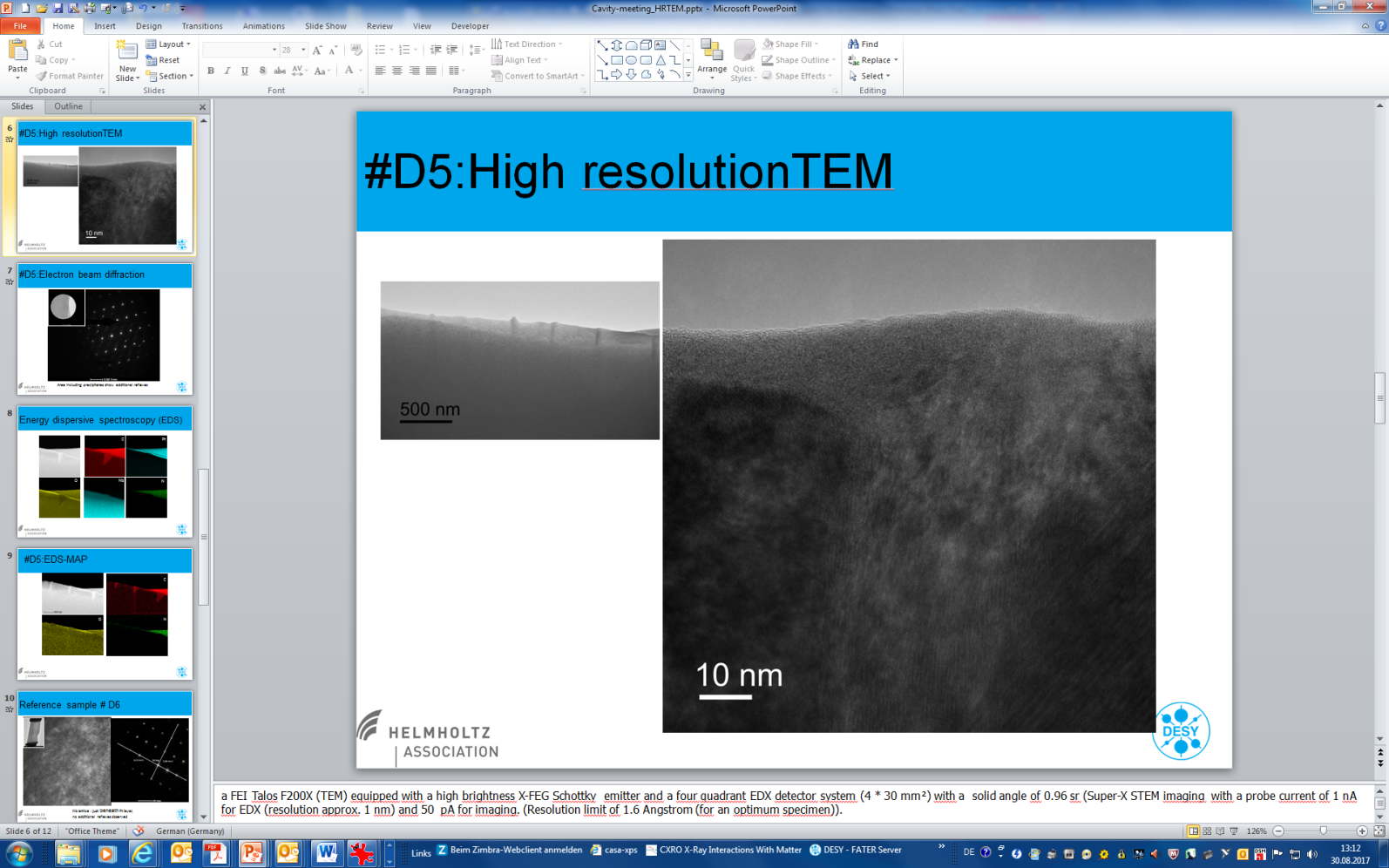 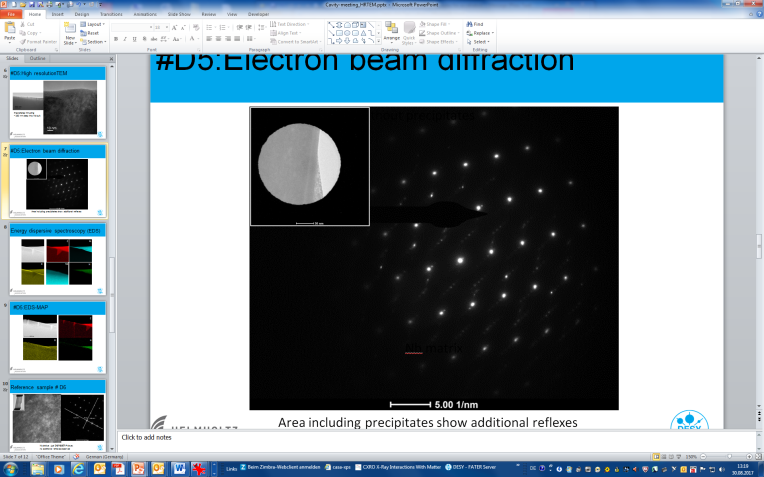 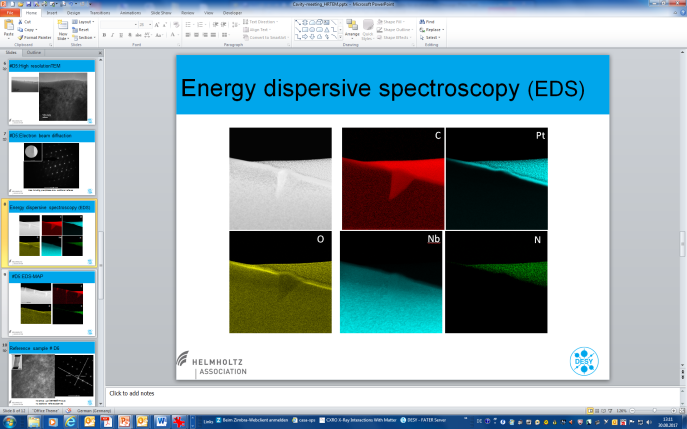 Samples corresponding to cavities 1DE 17 and 1DE18 are under investigation, 
to learn more about the possible reasons for degraded Q-values.
Acknowledgement:
Entire DESY SRF R&D interdisciplinary team

Thank you very much for your attention!